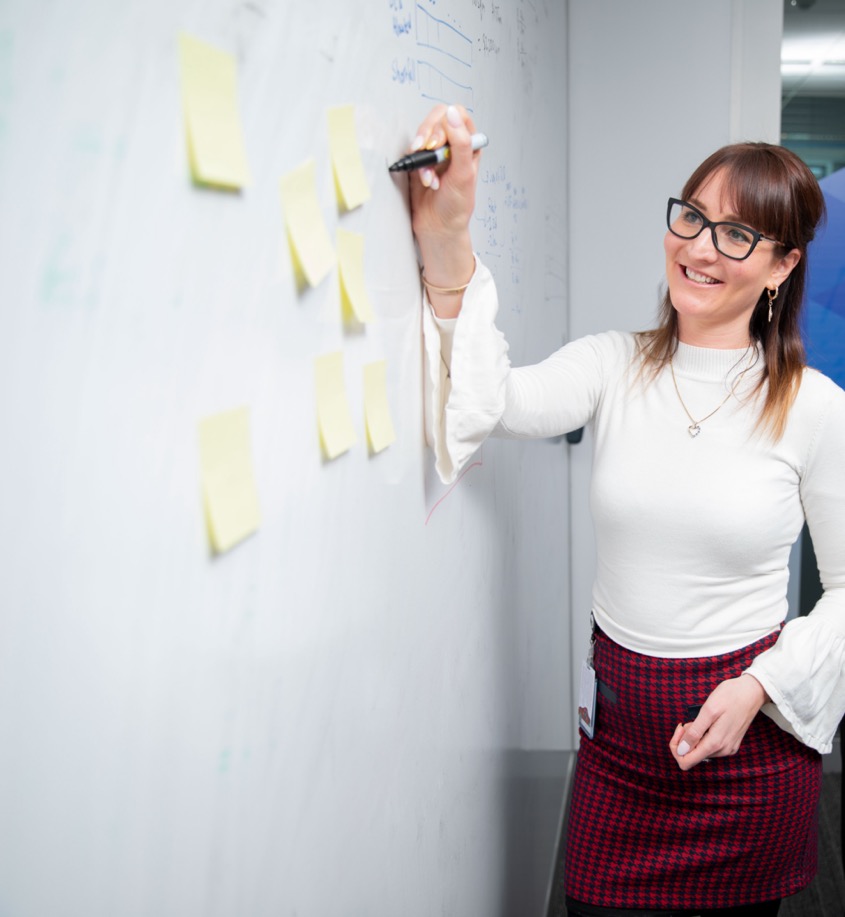 Consumer Health Literacy
and
Health Professional Education
Grant Opportunity Forum
Quality Use of Diagnostics, Therapeutics and Pathology (QUDTP) Program
Pull quote
www.health.gov.au
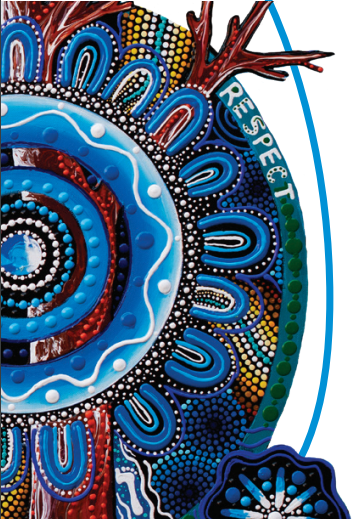 2
Acknowledgement
of
Country
Pull quote
www.health.gov.au
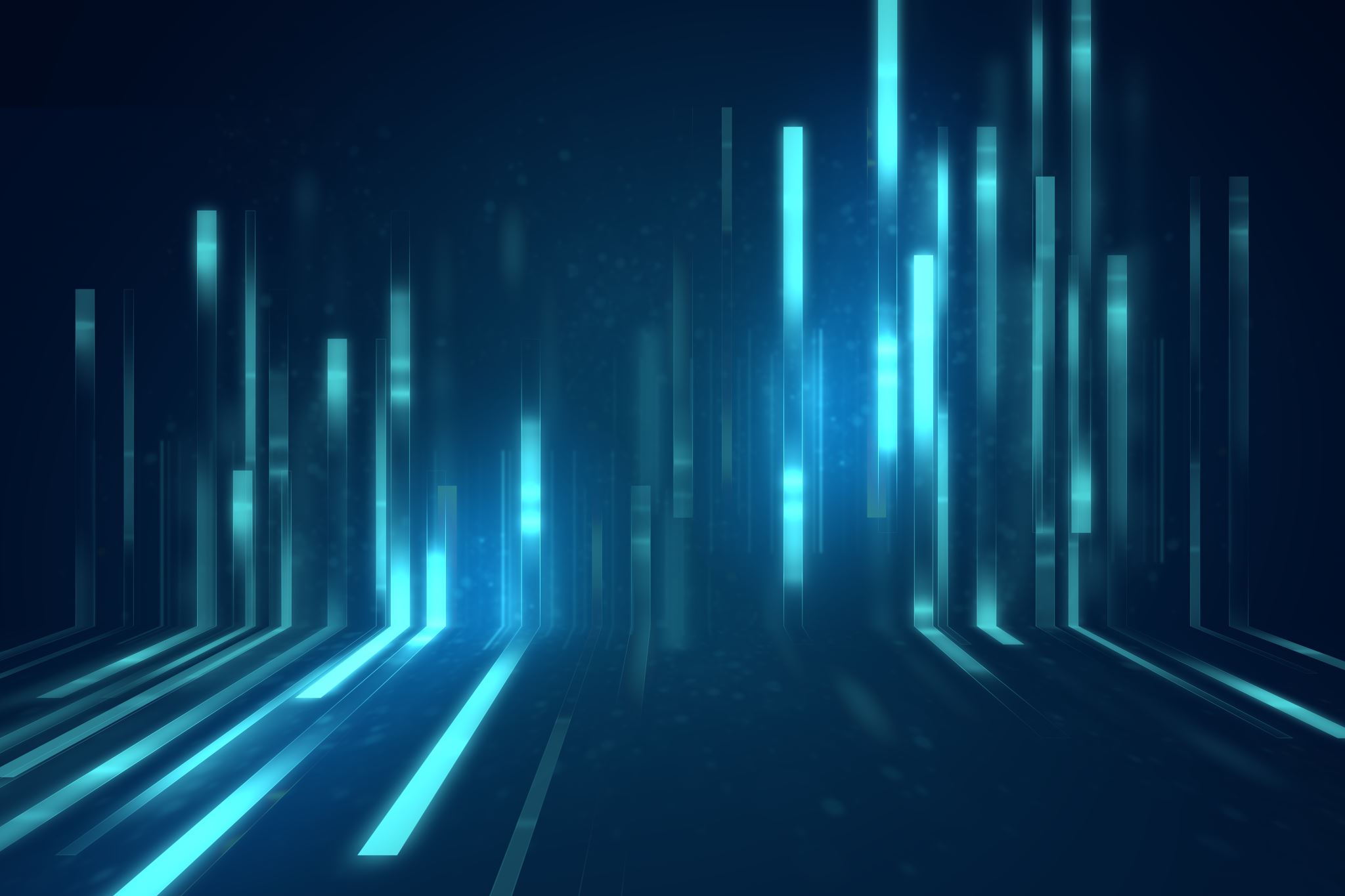 3
Speakers
Text to the left and image to the right
Nikolai Tsyganov (Assistant Secretary, Pricing and PBS Policy Branch, Australian Government Department of Health and Aged Care)

Dr Freya Waddington (Director, Quality Use of Medicines Section, Pricing and PBS Policy Branch) 

Susan Millett (Assistant Director, Quality Use of Medicines Section)
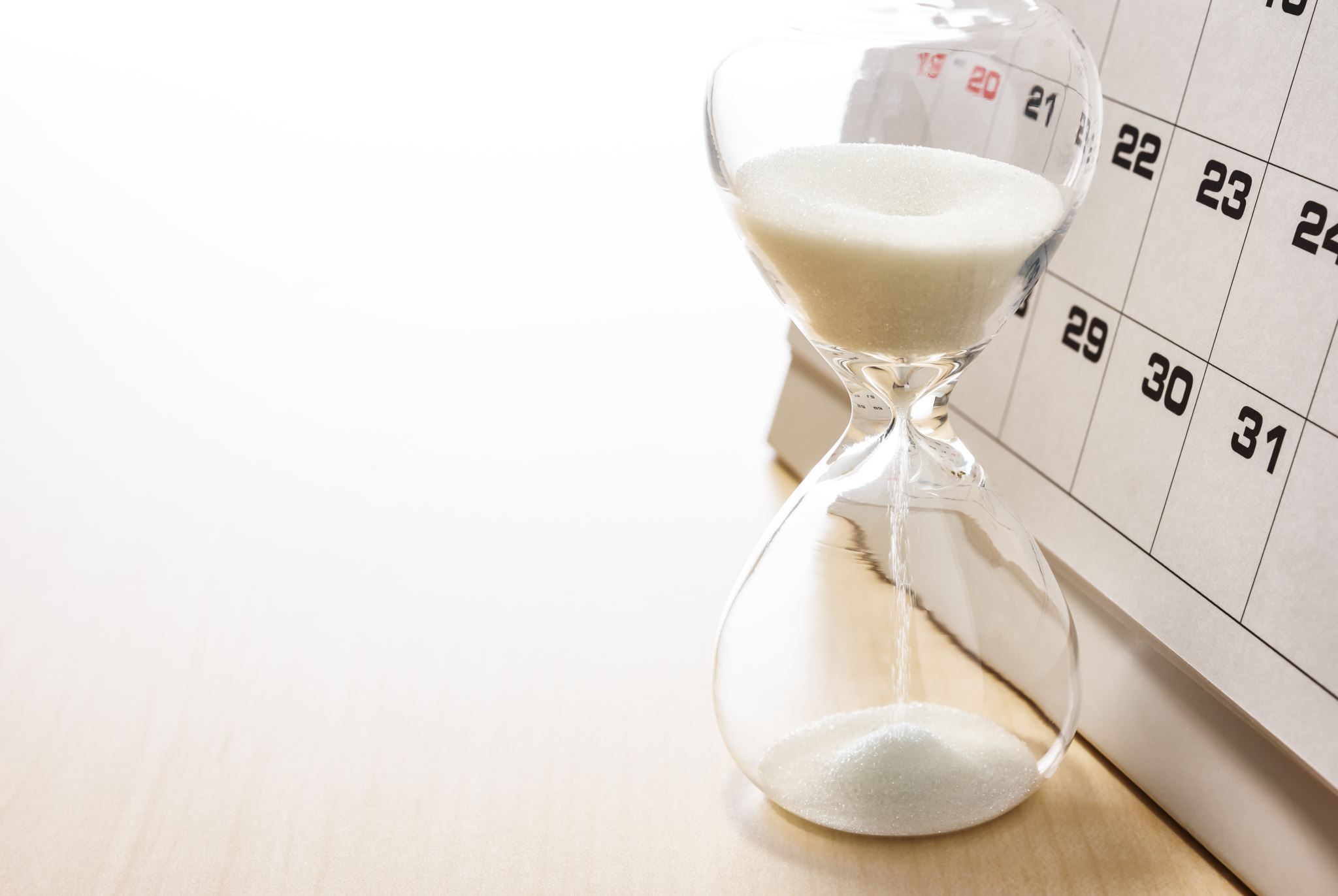 4
Agenda
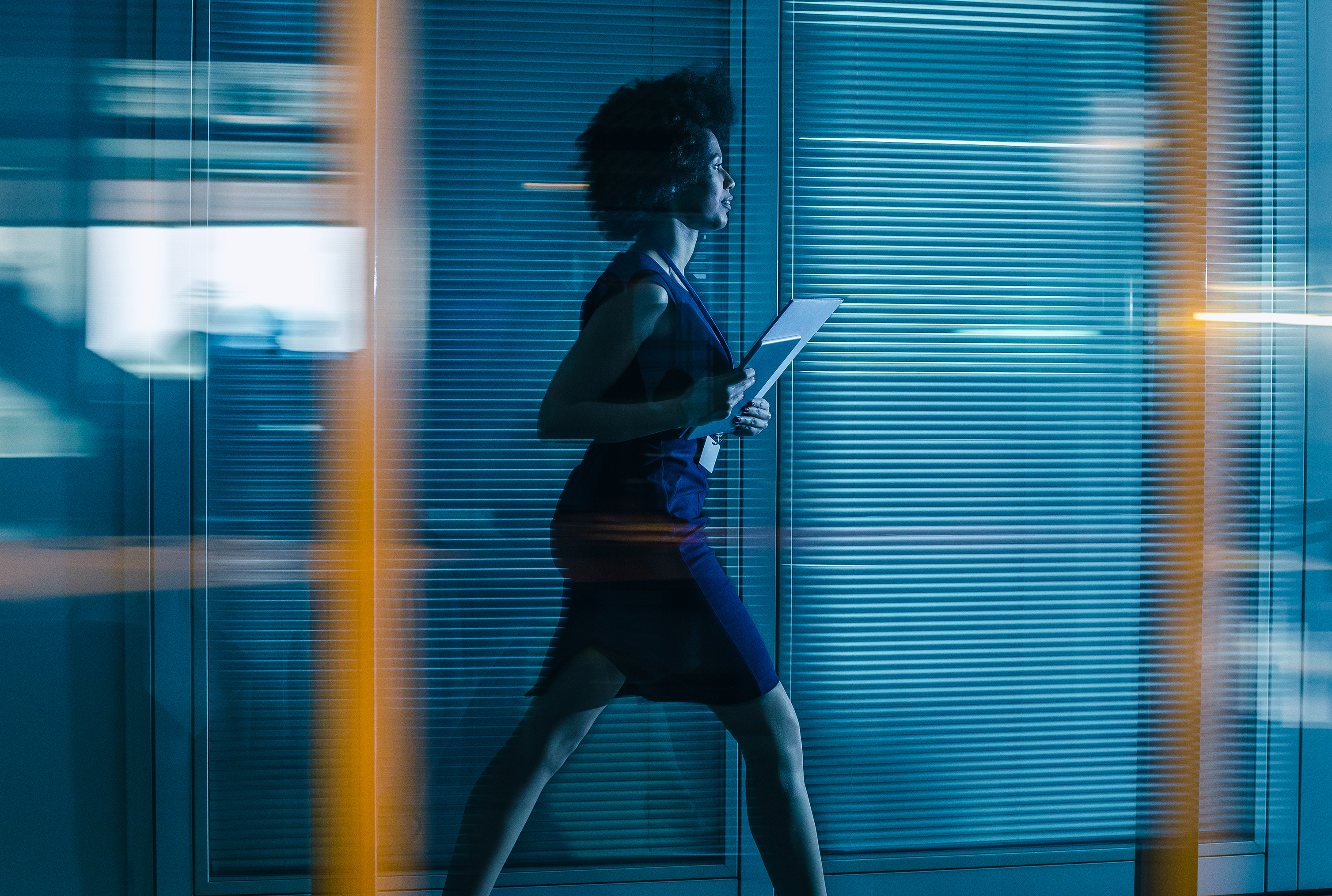 5
About the QUDTP Program
Pull quote
www.health.gov.au
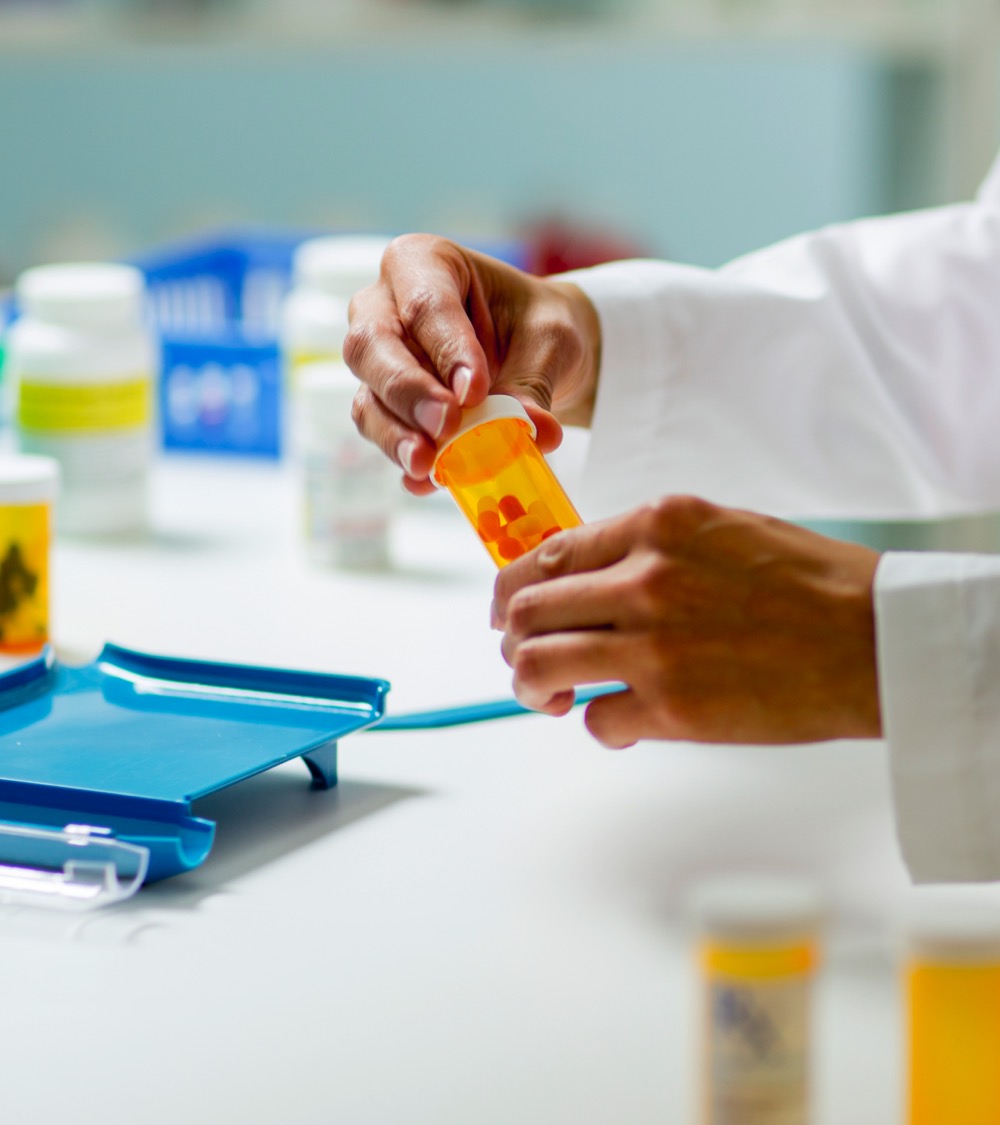 6
QUDTP Program
Aims to improve the way medicines are prescribed and used 
Facilitates the quality use of medicines and medical tests supported by:
Collaboration and partnerships
Data collection and information sharing
Education for prescribers, dispensers and consumers
Contributes to the implementation of Australia's National Medicines Policy (NMP) and the National Strategy for Quality Use of Medicines​ (NSQUM)
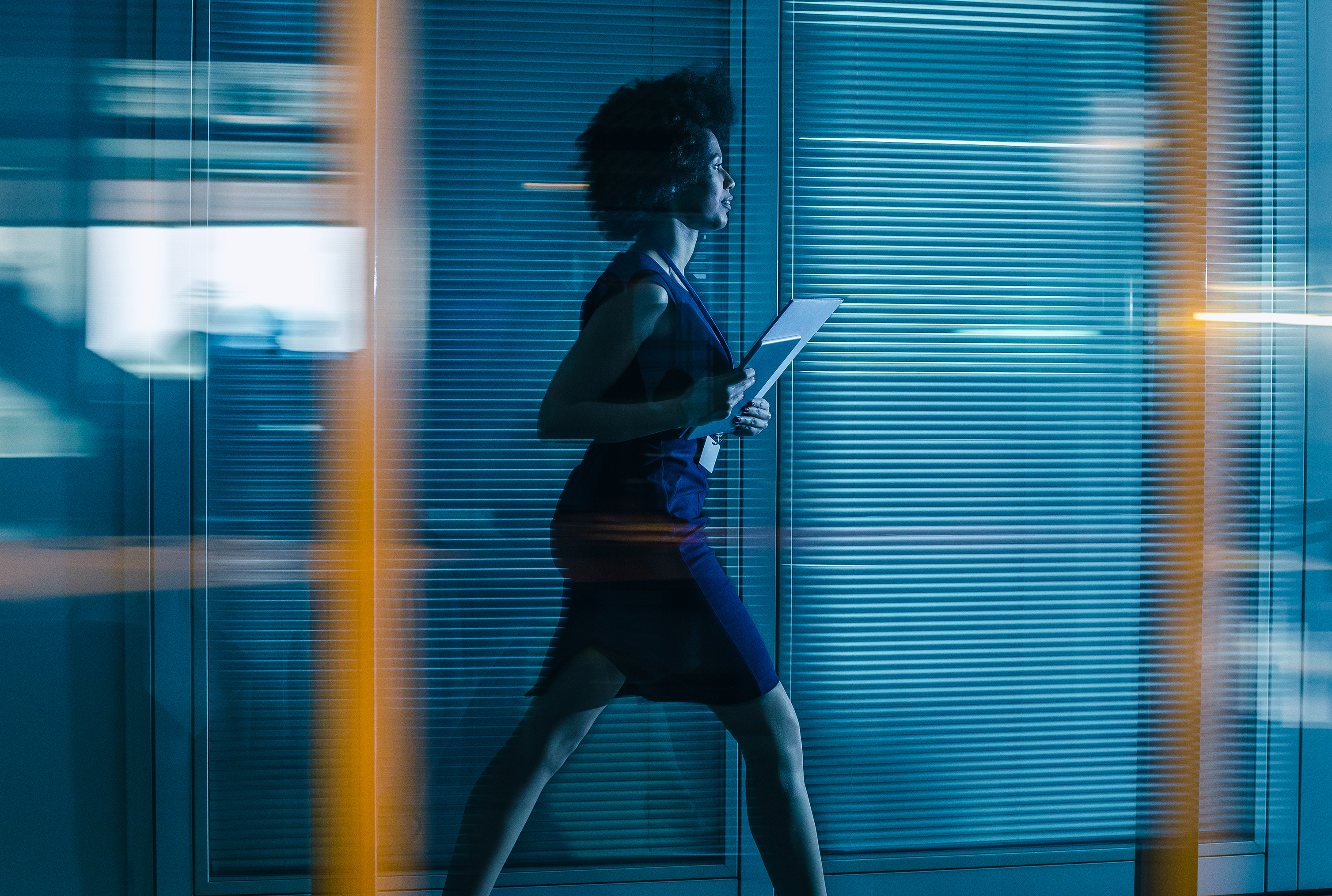 7
QUDTP Program Objectives
Pull quote
www.health.gov.au
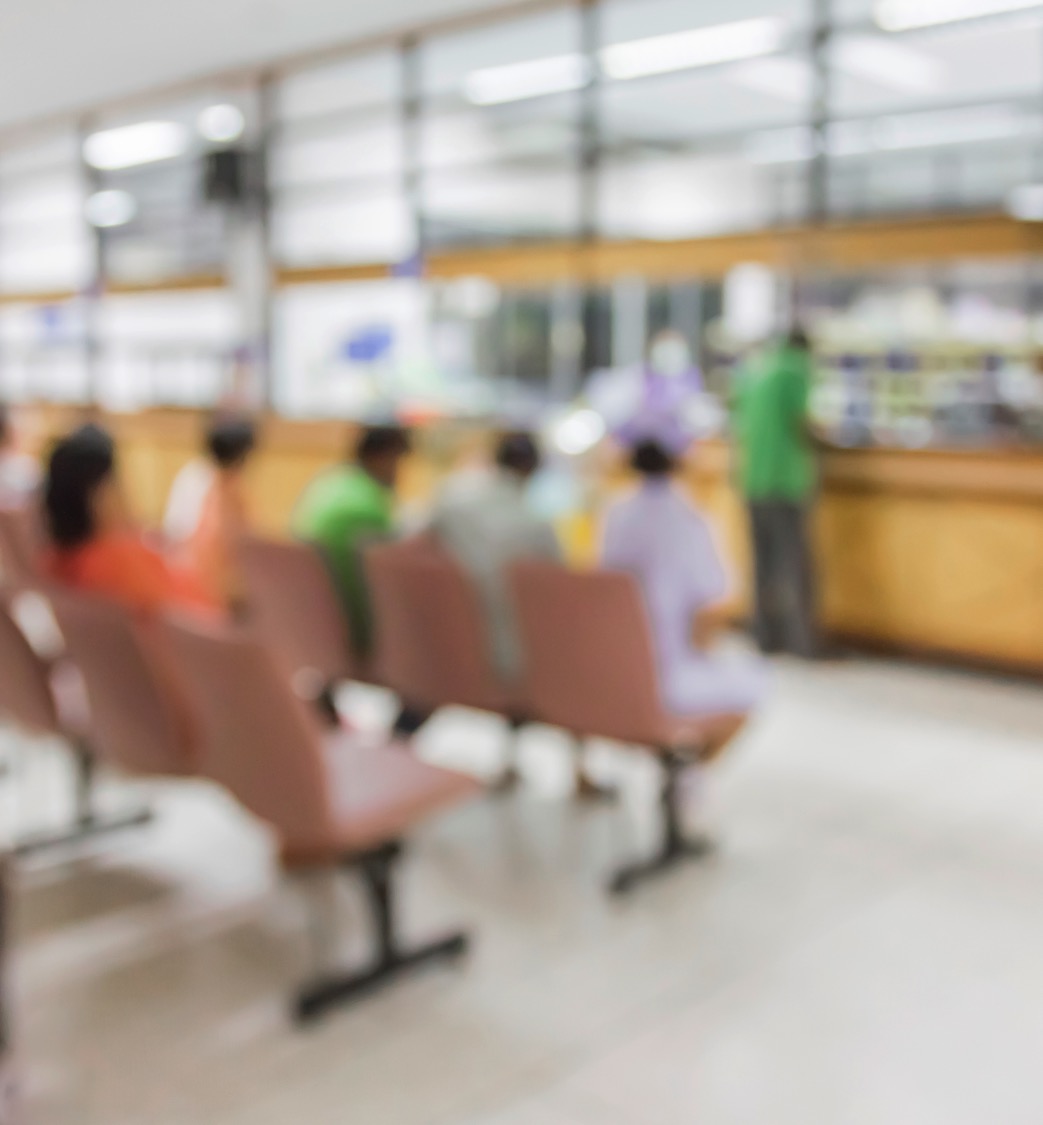 8
1
To improve the quality use of therapeutics, diagnostics and pathology for Australian consumers
Objectives of the QUDTP Program
2
To improve the quality use of therapeutics, diagnostics and pathology for Australian health professionals
3
To facilitate free access to information to support appropriate use of therapeutics, diagnostics and pathology
4
To support the effectiveness and efficiency of the health system
8
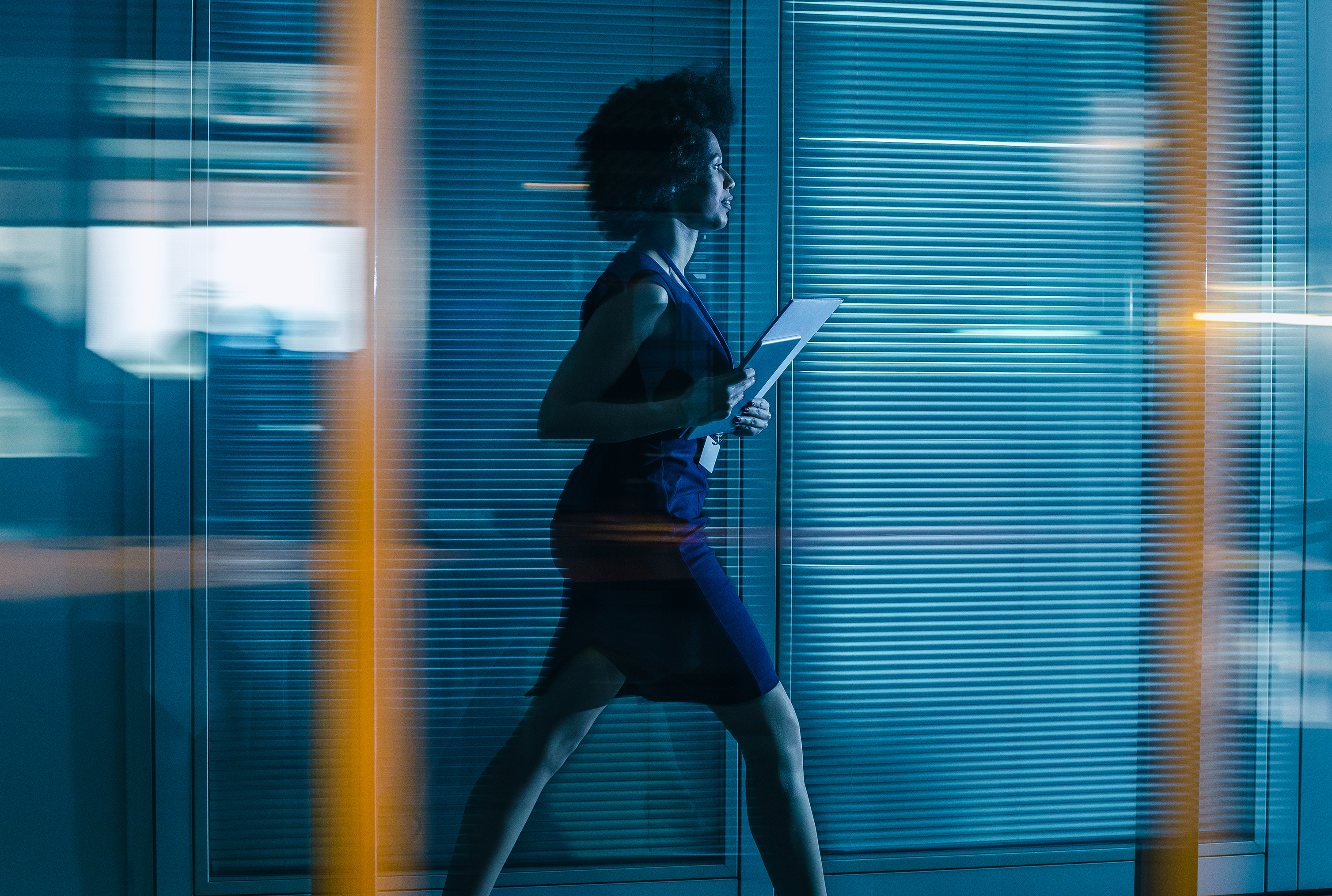 9
About the Grant Opportunities
Pull quote
www.health.gov.au
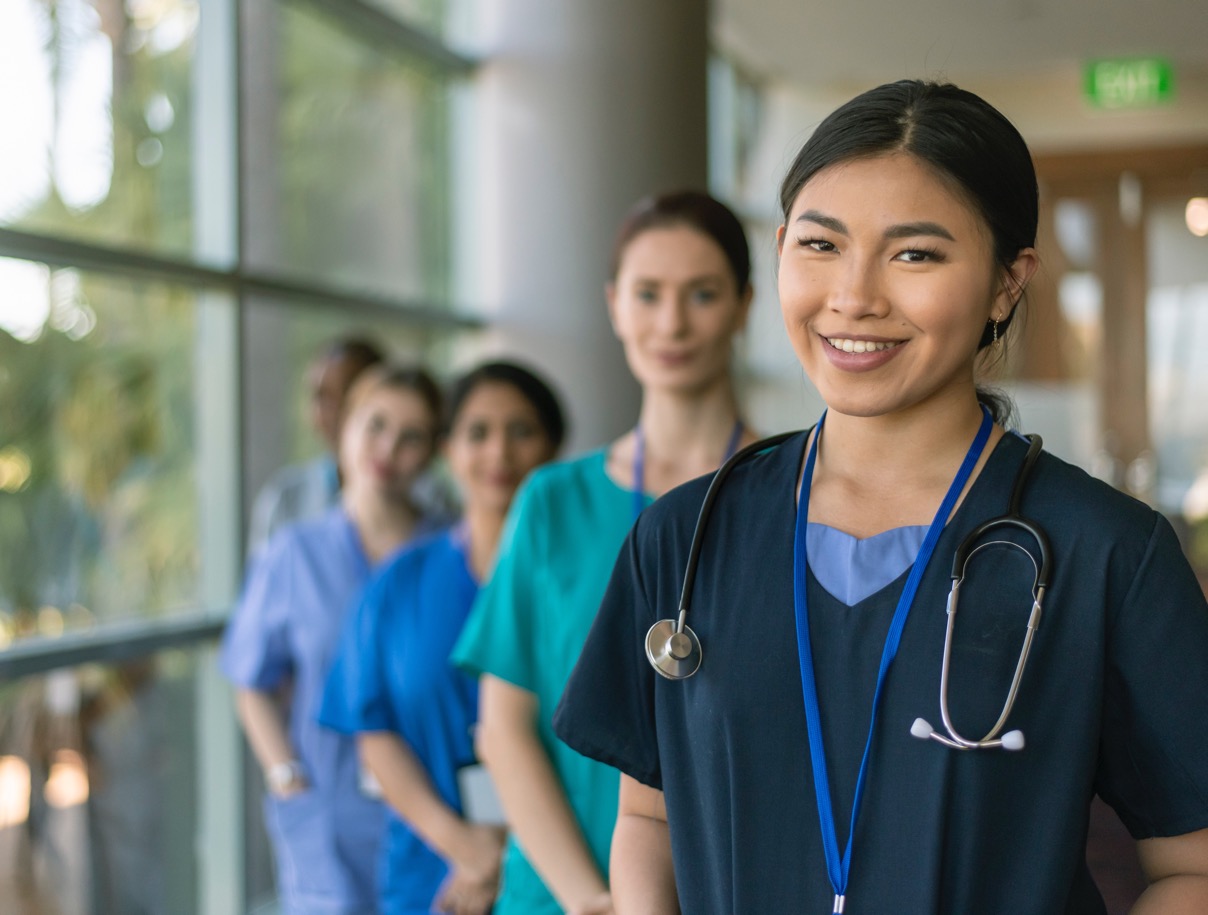 10
Grant Opportunities
Consumer Health Literacy

Health Professional Education
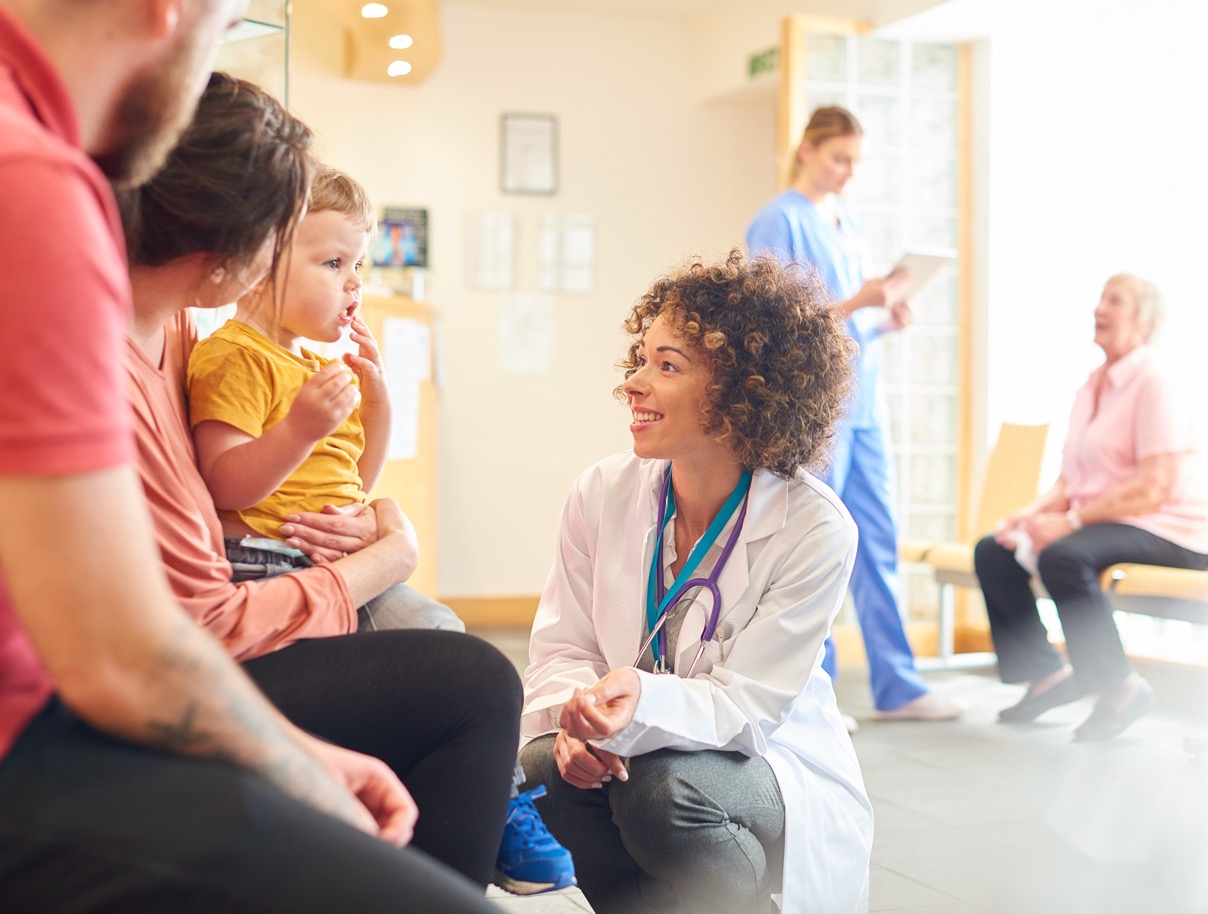 11
Consumer Health Literacy Grant
Objectives

Intended Outcomes
12
Objectives Consumer Health Literacy
Improve Australians’ health literacy in relation to Quality Use of Medicines (QUM) and diagnostics
Empower consumers to be active participants in their health care and health outcomes
Promote and develop consumer behaviours that support QUM, such as:
Medication adherence
Non-drug options and the importance of a healthy lifestyle
Support effective transition of care and whole-of-healthcare system approaches
13
Objectives Consumer Health Literacy cont.
National delivery of QUM targeting areas of high need and Government priorities (National Health Priority Areas or other identified priority areas)
Leverage funding and capabilities of the sector, strengthening collaboration and partnerships to promote program objectives
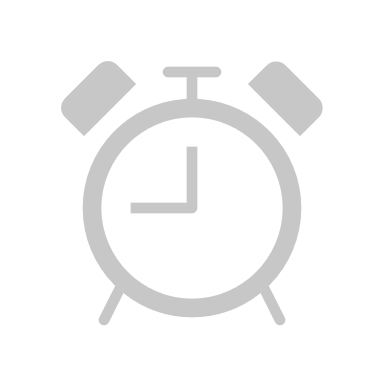 Enable timely distribution and access to information, tools and resources for health consumers
14
Intended Outcomes of the Consumer Health Literacy
Grant Opportunity
1
5
Evidence-based initiatives supporting QUM outcomes delivered on a national scale
Evidence-based resources and tools supporting consumers managing their medications
2
Awareness activities targeting highest priority areas
Improved health literacy of Australians through collaboration
3
Coordinated system wide approaches addressing QUM issues
4
14
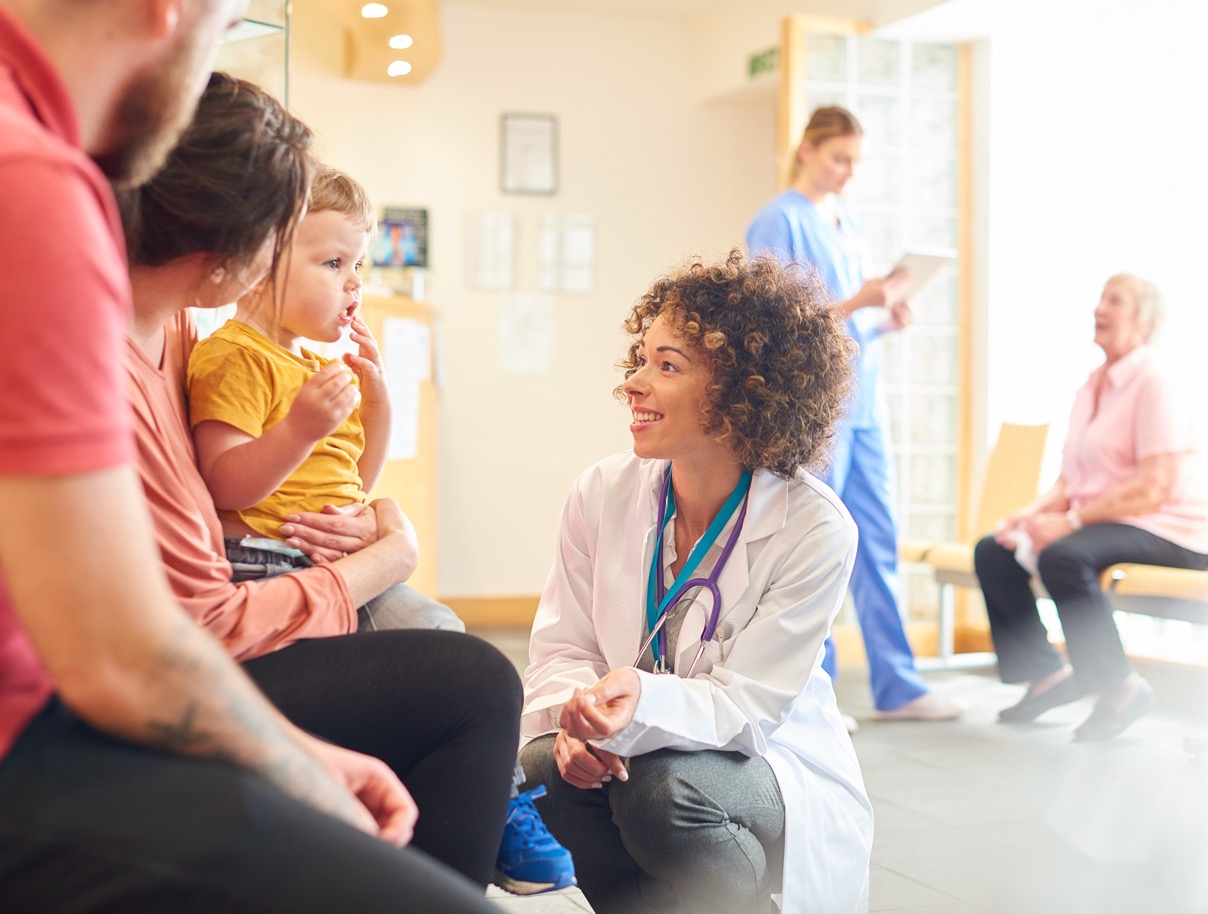 15
Health Professional Education Grant
Objectives

Intended Outcomes
16
Objectives  Health Professional Education
Promote behaviour changes amongst prescribers, dispensers and health workforce, that are consistent with the quality use of medicines and diagnostics in an Australian health system
Deliver consumer-centred QUDTP initiatives for health professionals, including Specialists, General Practitioners, Pharmacists, Nurses, aged care and disability workers and other health professionals
Develop, promote, distribute timely, evidence-based information, tools and resources to support health professionals to deliver best-practice care to achieve Quality Use of Medicines
17
Objectives Health Professional Education cont.
National delivery of Quality Use of Medicines (QUM) interventions targeting areas of high need and Government priorities (National Health Priority Areas or other identified areas)
Address the QUM needs for all Australians and/or for high-priority groups and settings
Leverage grant funds through cross-sector collaboration and partnerships that support and promote QUDTP
18
Intended Outcomes of the Health Professional Education Grant Opportunity
Evidence-based behaviour change initiatives and education services that support QUM outcomes for identified and demonstrated needs and are delivered nationally
1
Educational and awareness activities that target the highest priority areas for QUM issues and supports consumer focused care
2
Coordinated system wide approaches are implemented to address QUM issues that support appropriate use of therapeutics, diagnostics and pathology
3
Provide free education support to health professionals to deliver evidenced-based, best practice and clinically appropriate care
4
18
19
5
Reduce unnecessary use of clinical interventions and encourages appropriate use of medicines and other health technologies
Intended Outcomes of the Health Professional Education Grant Opportunity – cont.
Reduce medicine-related hospital admissions
6
Effective coordination and collaboration across the health sector, including Primary Care, Specialists, Hospitals, and other key delivery partners
7
QUM initiatives which enable and support health professionals to:
diagnose and manage chronic and complex conditions
deliver improved transition of care, appropriate referrals, and team care arrangements
deliver care that is consumer-focused, achieves shared decision-making and self-management
8
19
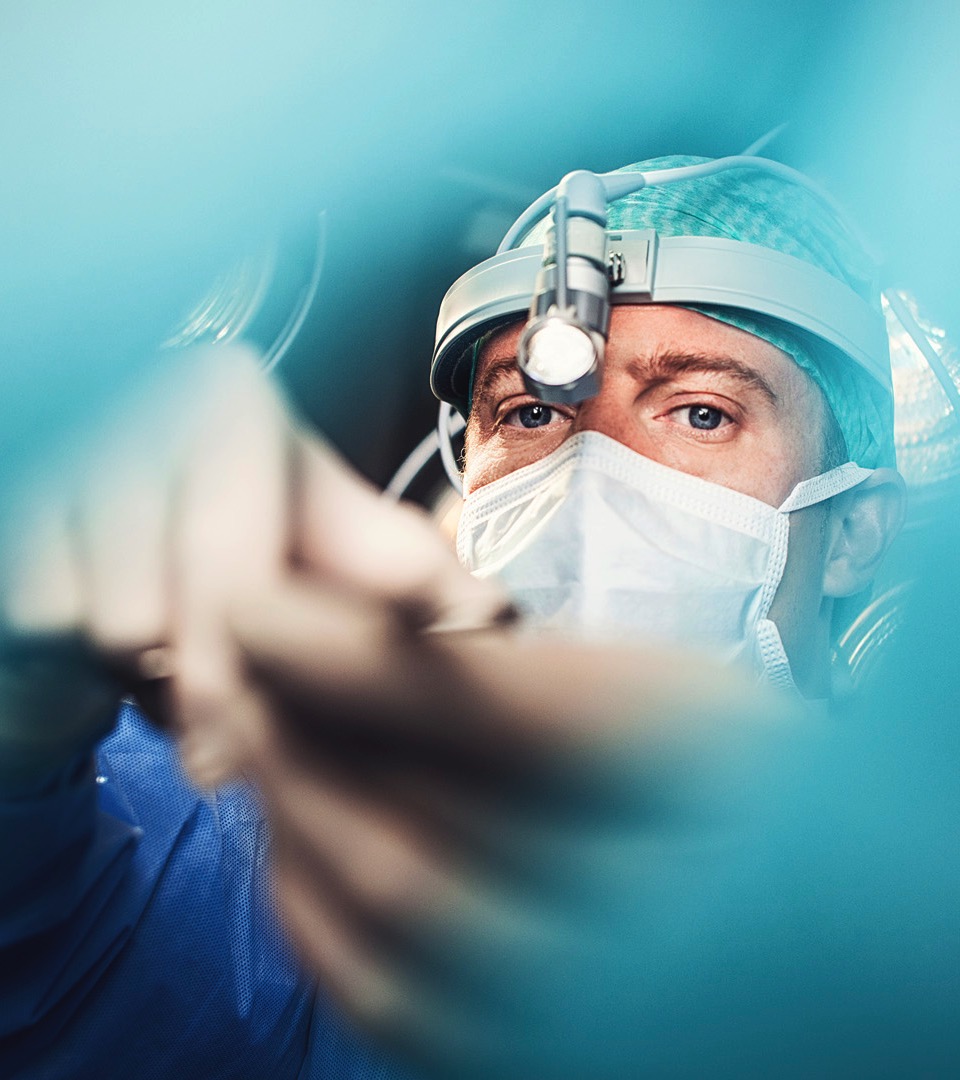 20
Identified Priorities & Areas of Need
Text to the left and image to the right
National Health Priority Areas:
Cancer control (1996)
Cardiovascular health (1996)
Injury prevention and control (1996)
Mental health (1996)
Diabetes mellitus (1997)
Asthma (1999)
Arthritis and musculoskeletal conditions (2002)
Obesity (2008)
Dementia (2012)
Quality Use of Medicines (2019)
Targeted population cohorts:
Aged Care:
Polypharmacy
Inappropriate use of antipsychotics and benzodiazepines (chemical restraints)
Antimicrobial resistance
First Nations Peoples
Rural and remote populations
Trans and gender diverse people
Culturally and linguistically diverse groups
People with disability
Justice health (transitioning from correctional facilities)
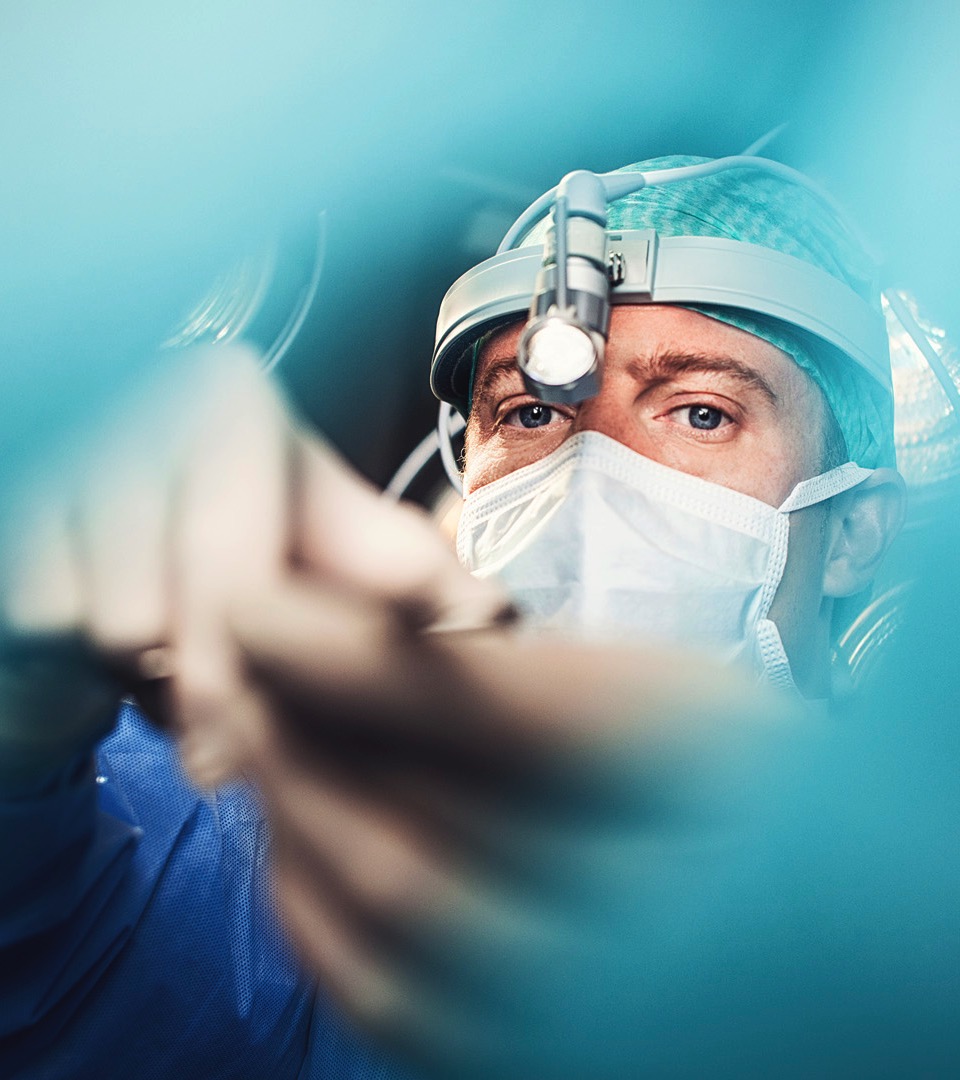 21
Identified Priorities & Areas of Need – cont.
Text to the left and image to the right
Specialised Topics
Include the appropriate use of:
Analgesics, specifically opioids and pain management
Osteoporosis medications
Antidepressants in adolescents and young adults
Medications to treat Attention Deficit Hyperactivity Disorder
Medicines to treat diabetes mellitus
Women’s health (including endometriosis and menopause)
In addition to Antimicrobial resistance (Health Professional Education Only)
General medication related themes
Reducing polypharmacy
Education & access to information for newly registered medicines or indications – deprescribing & maximising patient outcomes
Improving specialist prescribing in persons with multimorbidity
Navigating shortages and medicine choices
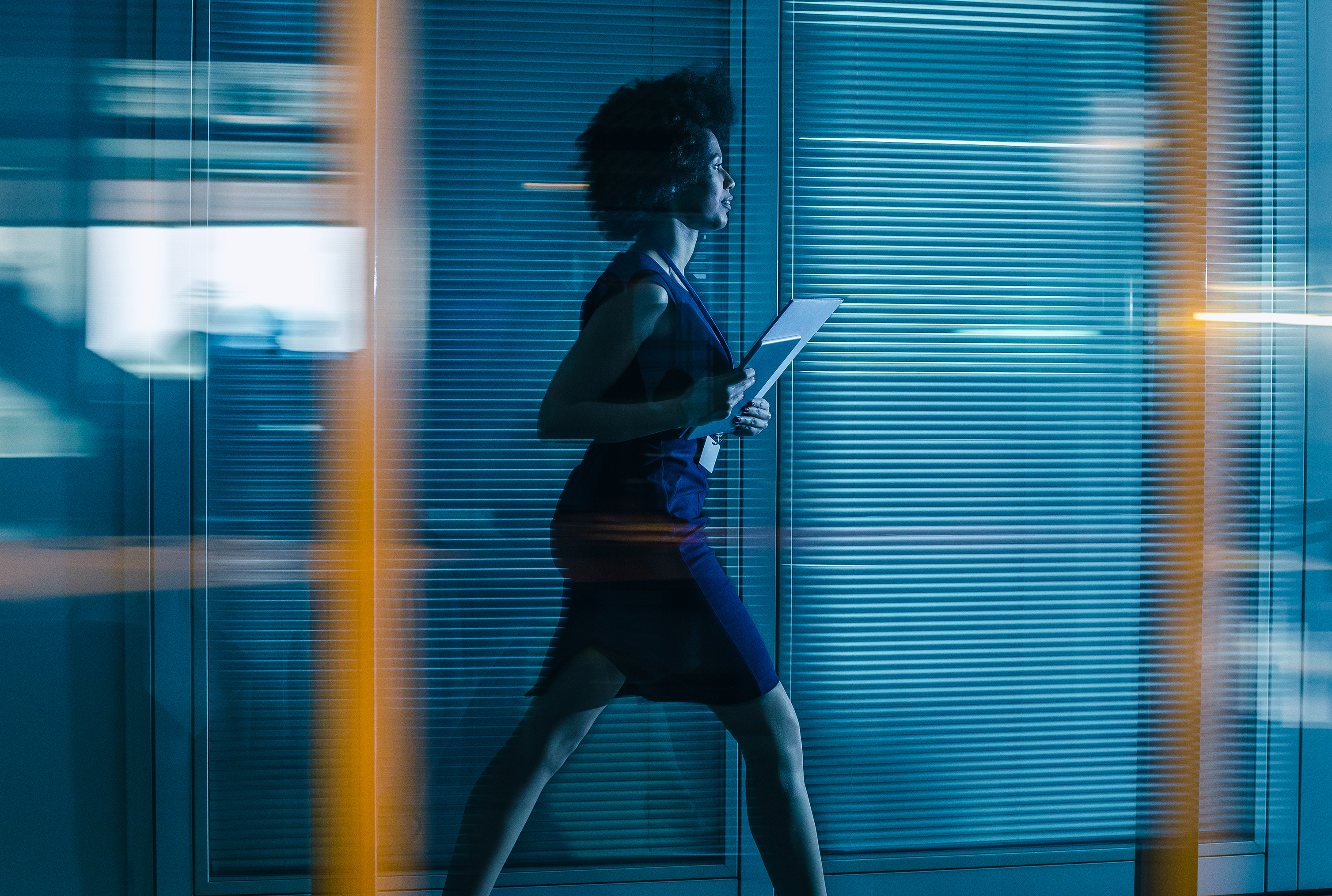 22
Timeframes and Funding
Pull quote
www.health.gov.au
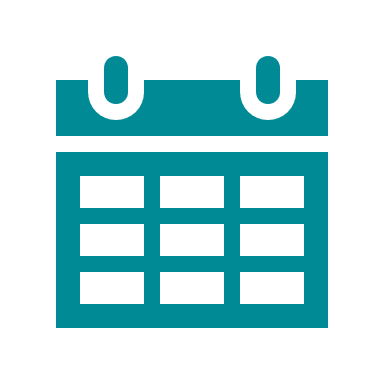 23
Timeframes
24
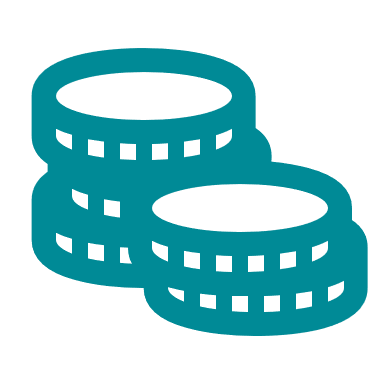 Funding
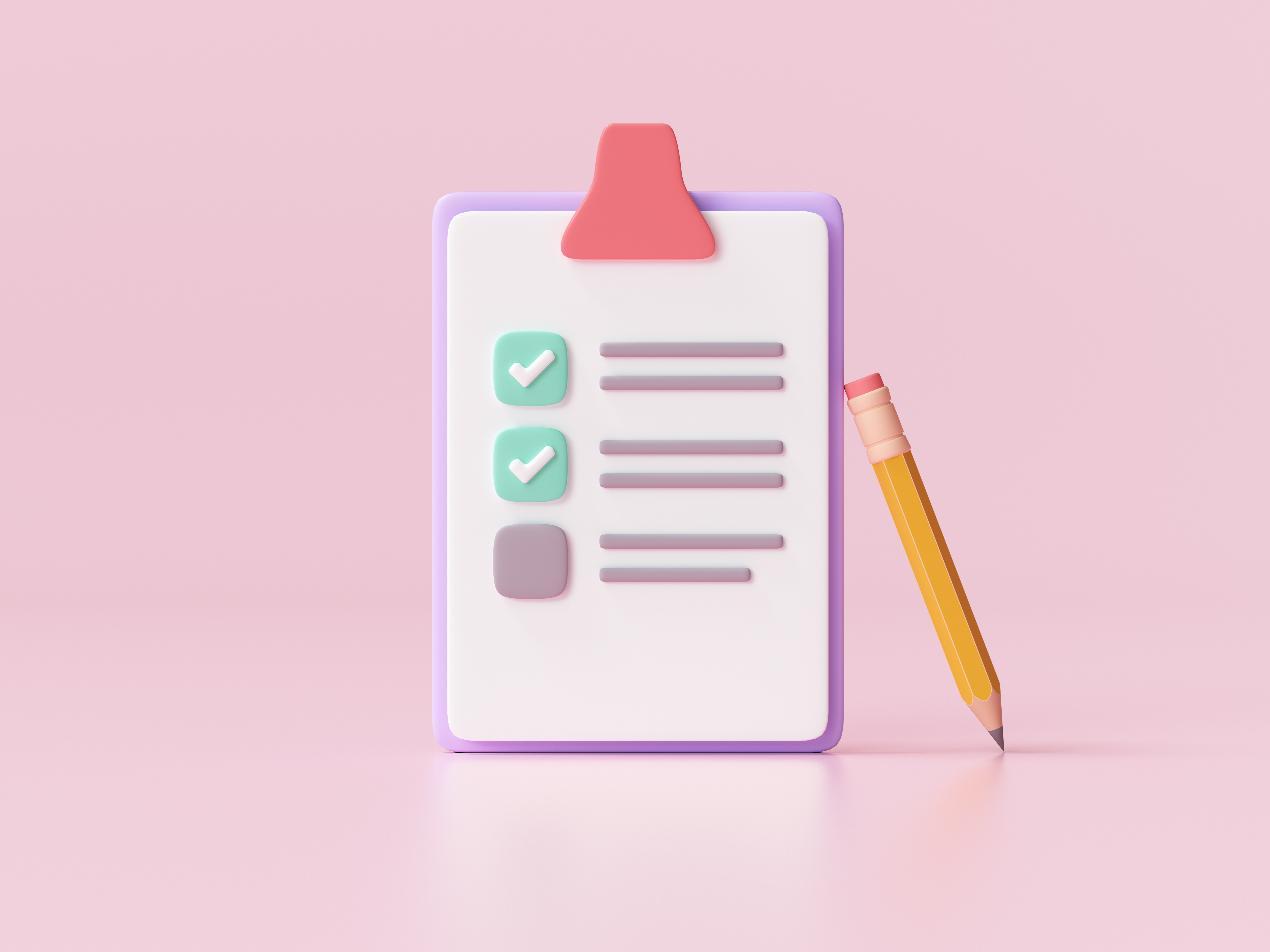 25
The Application Process
Pull quote
www.health.gov.au
26
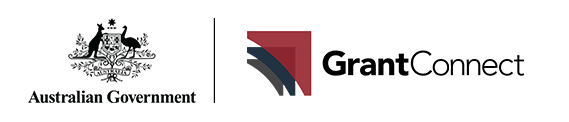 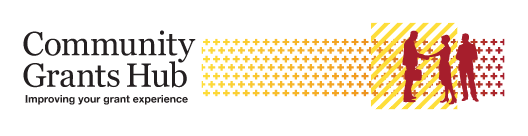 How to apply
The grant opportunity will be advertised on the GrantConnect website 
All grant applications must be submitted online on the websites. 
The Department will advise stakeholders when the grant opportunity is posted.
All attendees of this forum will be notified via email.
27
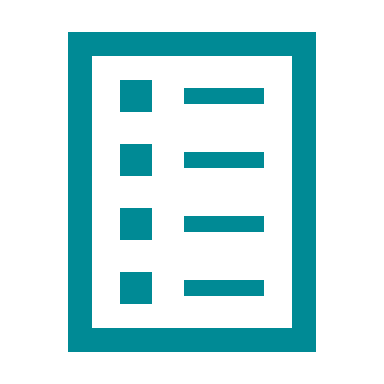 Current Projects
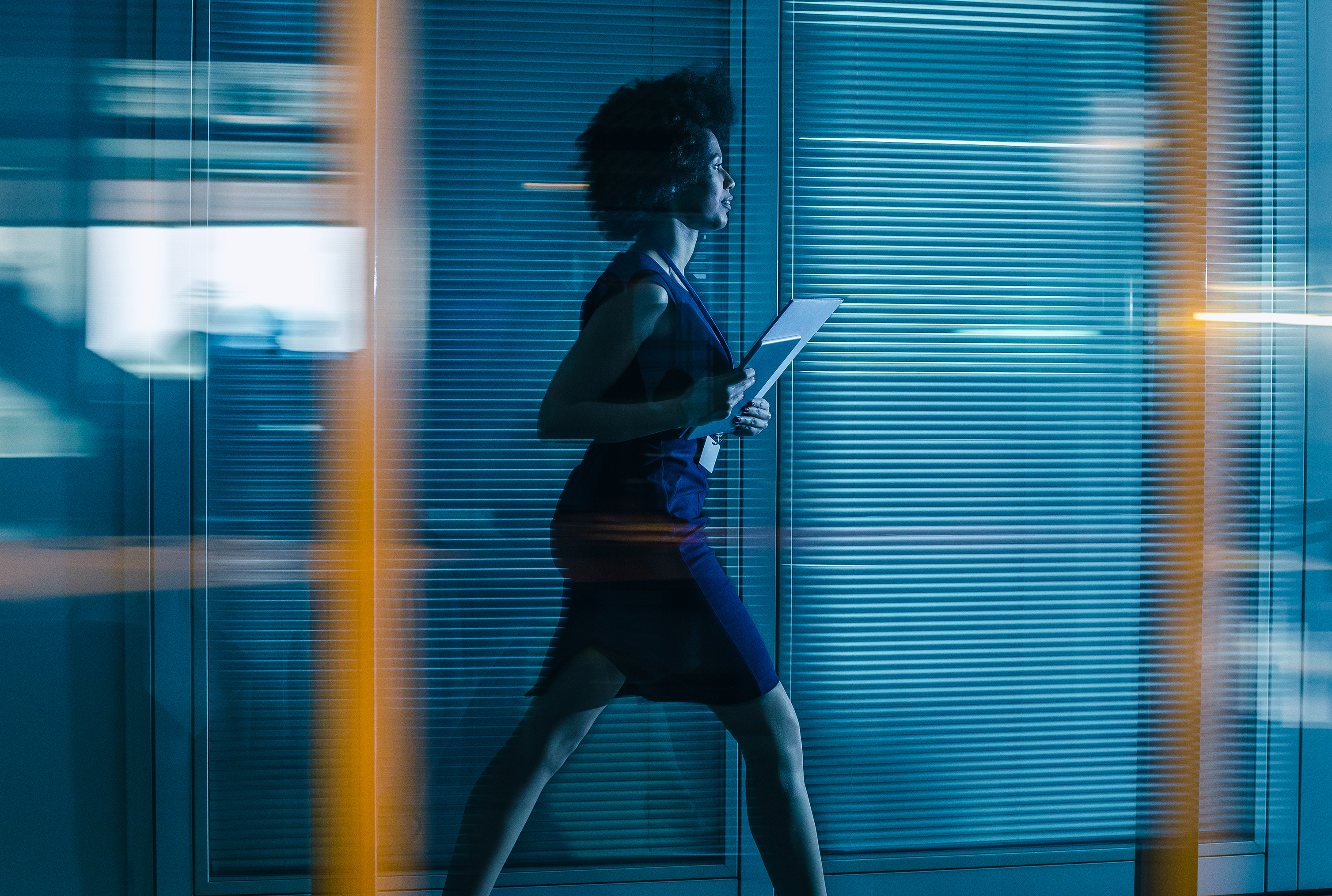 28
Questions
Pull quote
If you would like to network with those in attendance, please email QUM@health.gov.au with your name, position/organisation, area of interest and contact details.
www.health.gov.au
29
If you have any further 	questions, please contact 	QUM@health.gov.au
www.health.gov.au
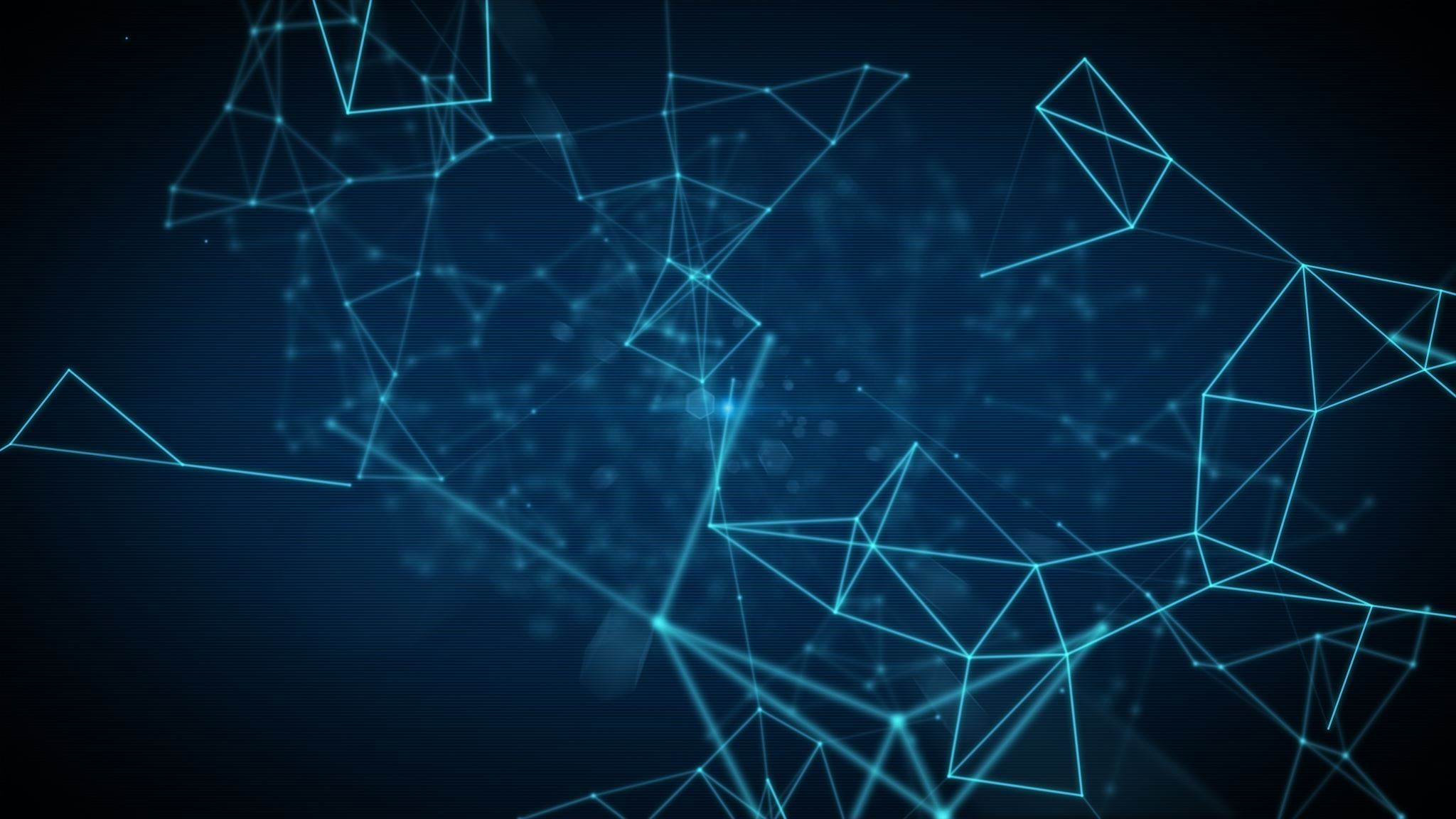 30
Session Close and 
Thank You
Pull quote
www.health.gov.au